Подготовка к спринту
Если аккаунта на github.com нет, зарегистрироваться
Форкнуть репозиторий https://github.com/catboost/catboost
Склонировать форкнутую версию на разработческую машину
Запустить сборку CLI версии (смотри инструкции для  linux/macos и windows)
 Запустить сборку Python package (смотри инструкции для linux/macos и windows)
Для Linux и MacOS можно сгенерировать clion/qt проект с помощью ./ya ide На Windows можно пользоваться доступным в папке msvs решением
Открытый код в Яндексе. Спринты по CatBoost и ClickHouse
Введение в разработку CatBoost Станислав Кириллов, ведущий разработчик CatBoostВведение в разработку ClickHouseАлексей Миловидов, разработчик ClickHouse
CatBoost
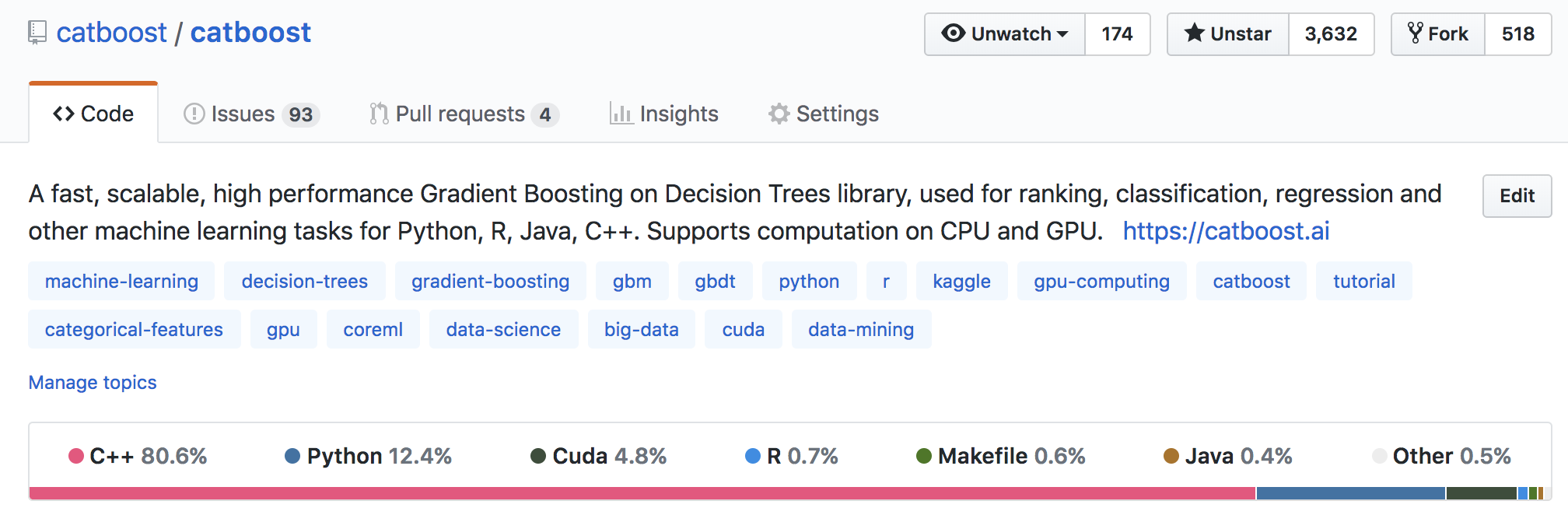 4
[Speaker Notes: Catboost – библиотека машинного обучения, градиентный бустинг на решающих деревьях]
Как Catboost учится
[Speaker Notes: Катбуст имеет довольно сложную внутреннюю структуру, поэтому хочется описать освновные процессы, которые происходят при обучении. Это поможет вам сориентироваться в коде.]
Градиентный бустинг
+
+
+
+
…
Ошибка
Ошибка
Ошибка
[Speaker Notes: Что такое градиентный бустинг – мы добавляем к ансамблю простых предсказателей новые так, чтобы целевая функция двигалась в нужную нам сторону. На практике и входные данные, и нужный размер ансамблей очень велики. Это сотни миллионов объектов и десятки тысяч деревьев. А значит учиться нужно быстро.]
Процесс обучения
[Speaker Notes: Процесс обучения начинается с загрузки и валидации параметров. Потом грузятся данные (если они не пришли к нам из питона или R). Учиться на сырых данных было бы очень медленно,  поэтому мы огрубляем/квантизуем вещественные признаки. Для этого мы строим набор границ, по которым мы будем строить «гистограмки» После построения гистограмок мы предобрабатываем категориальные фичи – обычно категориальные фичи загружаются из датасета уже хэшированными, но иногда это нужно сделать отдельно. После хэширования мы перенумеровываем уникальные значения хэшей, этот трюк позволит нам экономить вычисления]
Главный цикл обучения
8
Подбор одного дерева
9
Важные места в коде (обучение на CPU)
catboost/libs/algo/greedy_tensor_search.cpp
catboost/libs/algo/train.cpp
catboost/libs/algo/approx_calcer.cpp
catboost/libs/algo/score_calcer.cpp
catboost/libs/train_lib/train_model.cpp
catboost/libs/model/model.h
catboost/python_package/catboost/_catboost.pyx
catboost/python_package/catboost/core.py
catboost/R-package/src/catboostr.cpp
catboost/libs/options
10
C++ в стиле Yandex
Структура репозитория
util/ - библиотека системных примитивов: контейнеры, файловая система, строки, кодировки, потоки
library/ - библиотеки общего пользования
catboost/ - главная папка с кодом проекта CatBoost
contrib/ - код сторонних библиотек
12
Примитивы С++ (умные указатели)
util/generic/ptr.h
THolder<T>  (аналог std::unique_ptr<T>)
T(Atomic|Simple)SharedPtr<T> (аналог std::shared_ptr<T>)
TIntrusivePtr<T> - хранит указатель на объекты-наследники класса TRefCounted экономия на аллокации control-block
13
Примитивы С++ (потоки ввода/вывода)
util/stream/*
IInputStream – базовый класс потоков ввода (operator >>)
IOutputStream – базовый класс потоков вывода (operator<<)
Cin – аналог std::cin
Cout – аналог std::cout 
Cerr – аналог std::cerr
Endl – аналог std::endl
14
Примитивы С++ (работа с файлами)
util/stream/file.h
TInputFile –  аналог std::ifstream
TOutputFile –  аналог std::ofstream
util/system/fs.h
NFs::Exists() – проверка наличия файла/директории
NFs::Copy() – копировать файл
15
Примитивы С++ (контейнеры)
util/generic/vector.h
TVector<T> – наследник std::vector<T>
util/generic/hash.h
THashMap<T> – эквивалент std::unordered_map<T>
THashSet<T> – эквивалент std::unordered_set<T>
util/generic/set.h   + util/generic/map.h
TSet<T> – наследник std::set<T>
TMap<T> – наследник std::map<T>
16
Примитивы С++ (ссылки на массивы)
util/generic/array_ref.h
TArrayRef и TConstArrayRef – альтернатива std::span из C++20
17
Примитивы С++ (строки)
util/generic/strbuf.h
TStringBuf –  аналог std::string_view
util/generic/string.h
TString – CoW строка char
TUtf16String - CoW строка wchar16
util/string/cast.h
TString ToString<T> – эквивалент std::to_string
T FromString<T>
bool TryFromString<T>(…,T* value)
18
Примитивы С++ (исключения и ассерты)
Исключения
yexception –  наследник std::exception
ythrow –  обертка над throw, добавляющая информацию о месте бросания исключений
TString CurrentExceptionMessage() – текстовое описание исключения
Ассерты и проверки
Y_ASSERT()
Y_VERIFY()
19
Примитивы С++ (сериализация)
В нашем репозитории параллельно сосуществуют две системы бинаризации 
Первая представлена методами Save(IOutputStream*) и Load(IInputStream*) и макросом для их автогенерации для простых случаев Y_SAVELOAD(…)
Вторая необходима для работы системы распределенного CPU обучения. Эта система сериализации использует T::operator&(IBinSaver*) и макрос SAVELOAD(…) для автогенерации этого оператора.
20
Примитивы С++
util/generic/maybe.h
TMaybe – аналог std::optional
util/generic/variant.h
TVariant - аналог std::variant
21
Исключения в CatBoost коде
TCatBoostException – базовое исключение, в отличие от yexception хранит в себе стектрейс
CB_ENSURE  – аналог Y_ENSURE, бросающий исключение TCatBoostException
22
Code style
Общий стиль кода на С++:
https://github.com/catboost/catboost/blob/master/CPP_STYLE_GUIDE.md
Расширение стиля для catboost:
https://github.com/catboost/catboost/blob/master/catboost_command_style_guide_extension.md

Python
PEP8  
23
Особенности сборки C++
Сборка – статическая линковка с библиотеками. Минимум внешних зависимостей позволяет работать на большинстве платформ и дистрибутивов
Система сборки – ymake, часть утилиты ya. Цели сборки описываются в ya.make файлах
Везде, кроме папок util/ и кода cuda ядер разрешен  C++17
24
ya.make
LIBRARY() # пример статической библиотеки
SRCS( # этот макрос содержит список единиц сборки
visitor.cpp
...
GLOBAL cb_dsv_loader.cpp # этот файл будет слинкован в конечную цель сборки (например, нужно для классов-регистраторов)
)
PEERDIR( # список зависимостей в виде путей относительно корня репозитория
    library/dbg_output
...
    catboost/libs/quantization
    catboost/libs/quantization_schema
)
# макрос, включающий генератор сериализаторов/десериализаторов для enum и enum class
GENERATE_ENUM_SERIALIZATION(visitor.h)
END()
25
Компиляция и запуск тестов
Команда сборки бинарного таргета:
./ya make {-r|-d} <target path>
Для сборки с системным питоном добавьте ключи 
-DUSE_ARCADIA_PYTHON=no -DOS_SDK=local -DPYTHON_CONFIG=python3-config
Чтобы запустить тесты, нужно указать в ya make ключи -t (включает тестирование) -A (запускает все тесты)
./ya make -r catboost/pytest python-package/ut
Ключ -F позволяет задать фильтр по имени запускаемых тестов
26
ya ide
Для удобства разработки можно сгенерировать проект для JetBrains CLion или QtCreator с помощью команд ./ya ide clion или  ./ya ide qt соответственно
27
Demo
28
Решаем задачу #4 из open_problems.md
Если learning_rate == 0, то CatBoost должен бросать TCatBoostException. Добавить в валидацию опций.
Обновляем репозиторий и создаем ветку
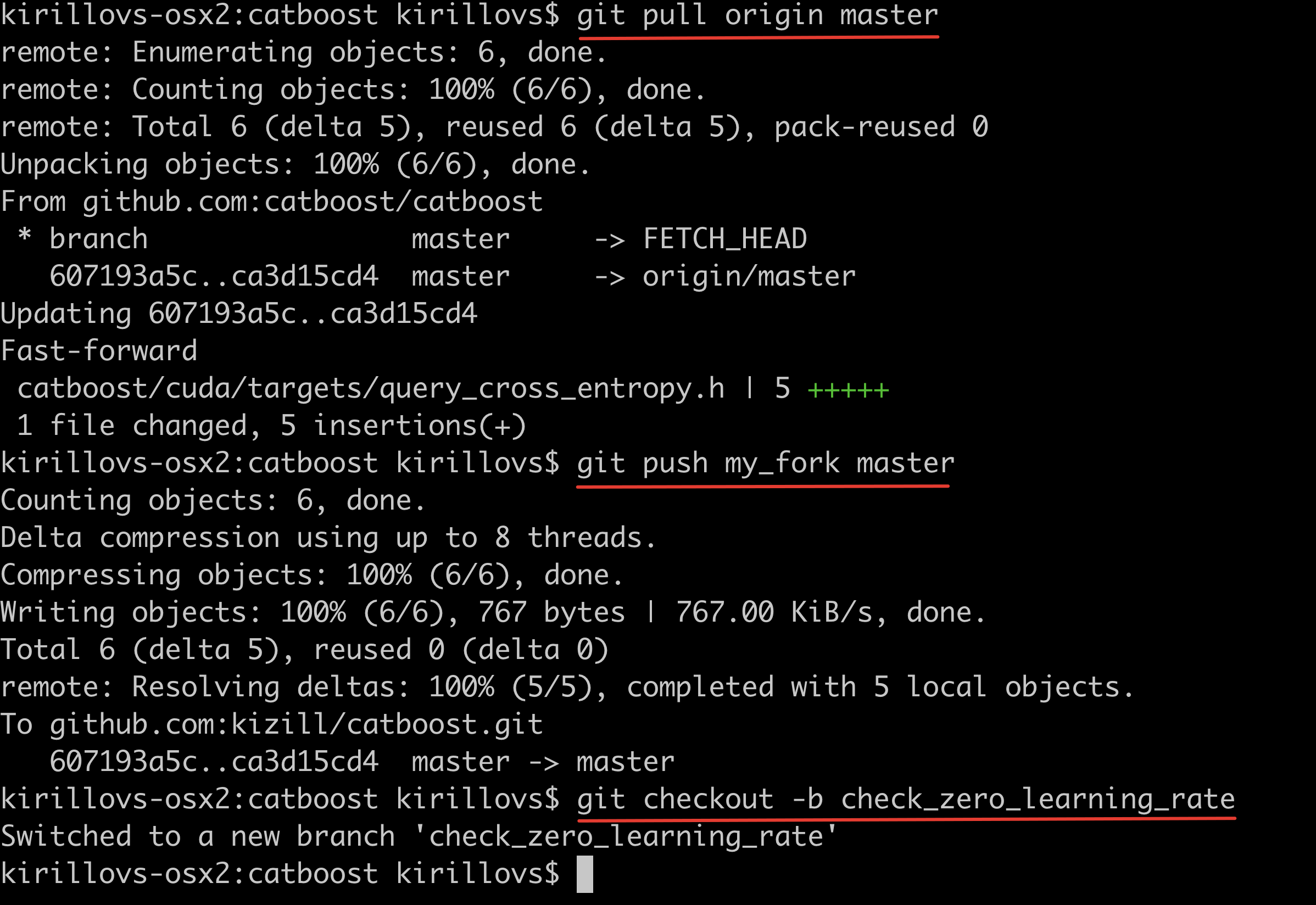 30
Парсинг опций
Библиотека опций: catboost/libs/options
TCatBoostOptions – главный класс опций обучения
TOption<OptionType> – обертка с единичным значением опции или  вложенной структурой с группой опций
31
Парсинг опций
32
Вносим правки
33
Добавляем CLI тест
34
Добавляем python-package тест
35
Проверяем новые тесты
36
Коммитим и пушим форкнутый репозиторий
37
Публикуем pull request
38
Про задачки спринта
Задачи спринта
https://github.com/catboost/catboost/blob/master/open_problems/catboost_clickhouse_sprint_02.02.2019.md
Enum to replace -X/-Y in CLI
Allow eval_period be any large, just cut it to ensemble size
Add eval_metrics() to R package
Add model.compare
Flag to ensure raw features data is not copied unnecessarily
Задачи, продолжение
Weight in greedy binarization
Allow skip_train loss_function property in cv method
Per feature one-hot encoding
sklearn check classifier
Implement "Generalized Cross Entropy Loss for Noise-Robust Classifications»
Model calculation: possibility to write predictions to stdout
41
Задачи, продолжение
Model calculation: possibility to write predictions to stdout
 get borders from model in python
 Improvements in documentation
Plot model decision tree in CatBoost Python API
python predict on single object
Model calculation is not able to read features from stdin
42
Задачи, продолжение
Add CatBoostClassifier predict_log_proba and decision_function methods to support better sklearn API
Example of Kaggle GPU kernel in tutorials
Support passing feature names in cat_features
43
Удачи!
Станислав Кириллов
Ведущий разработчик CatBoost